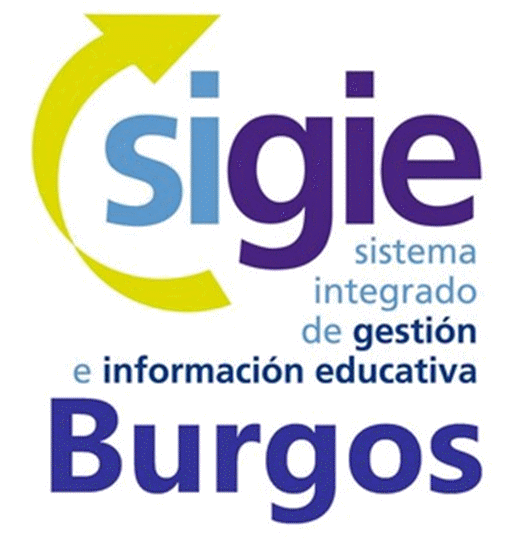 Herramienta InformáticaEvaluación Indiv. 3º
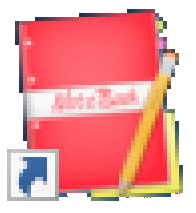 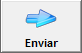 Programa Colegios
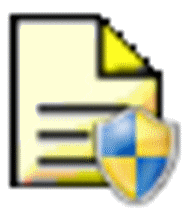 Programa Colegios
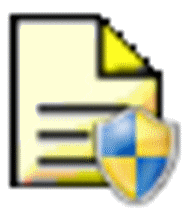 Fin Curso I
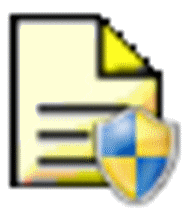 Fin Curso II
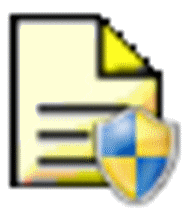 Comunicación Familias
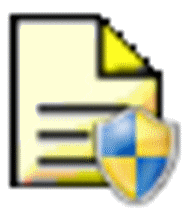 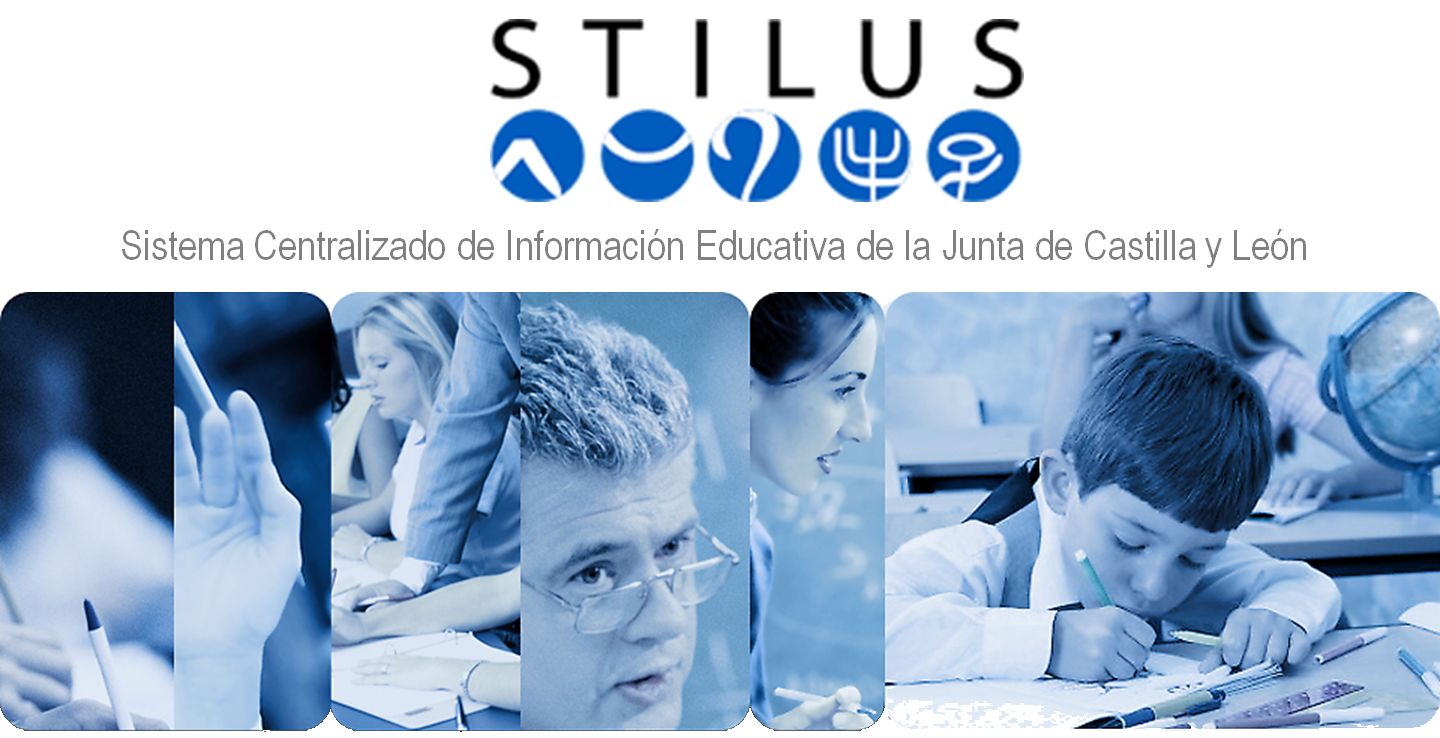 Copias de Seguridad
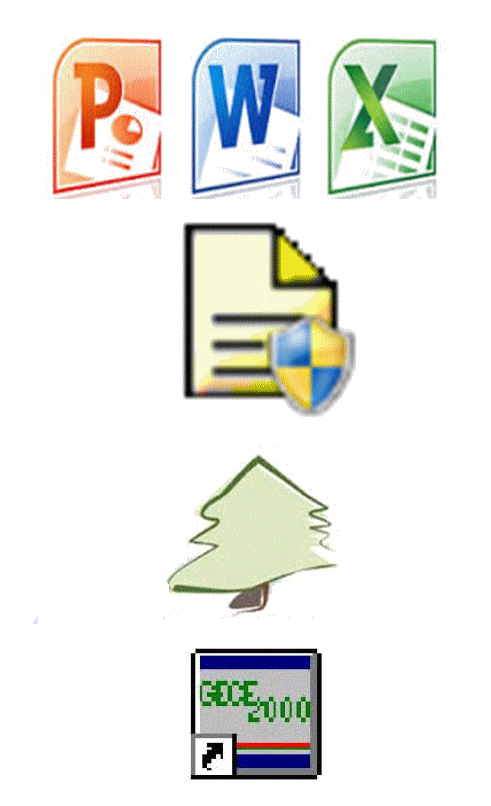 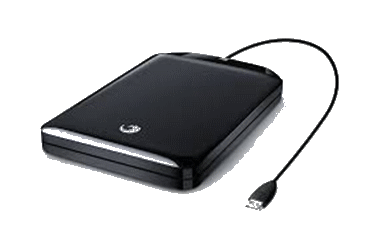 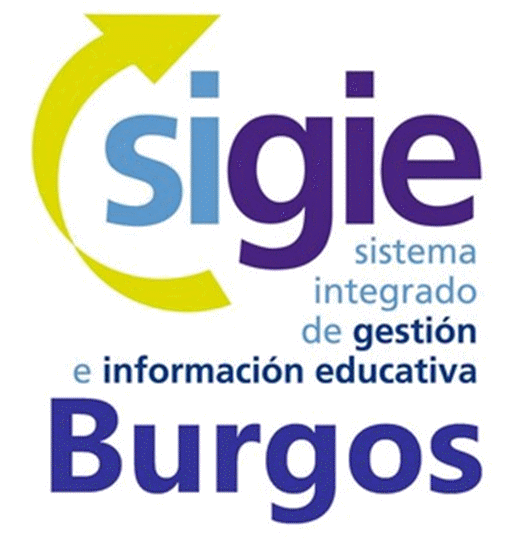